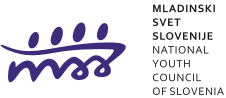 Strukturiran dialog kot metoda dela pri posvetovanju z mladimi



Ljubljana, 10. oktober 2013

Mladinski svet Slovenije (MSS), Dunajska 5, Ljubljana, www.mss.si
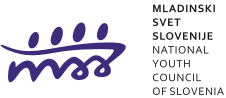 Mladinski svet Slovenije

krovno združenje 13 nacionalnih mladinskih organizacij, ki se zavzema za doseganje avtonomije mladih
področja dela MSS: avtonomija, mladinsko delo, participacija in organiziranje mladih, informiranje mladih in mednarodno sodelovanje
pogodbeno zadolžen za izvajanje strukturiranega dialoga v Sloveniji (v sodelovanju s partnerji)
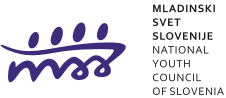 Primer dobre prakse:
Projekt strukturiranega dialoga Dialog mladih!

Organizatorji: 
Mladinska mreža MaMa + Mladinski svet Slovenije
Partnerji:
Lokalni koordinatorji iz mladinskih struktur
Zavod RS za zaposlovanje
Evropski poslanci
Zavod Nefiks
Aktivnosti: 
12 dvodnevnih regijskih srečanj (cca. 50 mladih + lokalnih odločevalcev / srečanje)
3-dnevno nacionalno srečanje z zaključkom v Državnem zboru  (mladi + odločevalci z nacionalne ravni)
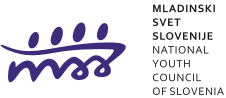 Glavni cilji projekta so bili:

ustvariti prostor v katerem imajo mladi iz lokalnih skupnosti po vsej Sloveniji možnost aktivnega sodelovanja v dialogu z nosilci odločanja o temah 2. kroga strukturiranega dialoga (participacija mladih),
poslati jasno sporočilo, da mladi želijo biti vključeni v odločanje  in vplivati ​​na oblikovanje politik, ki neposredno vplivajo na mlade, ter končno,
večanje prepoznavnosti in podpore mladinskim organizacijam in organizacijam za mlade.
Regionalna srečanja

Primer: Izgradnja betonskega skate parka »Ledenica«

Identifikacija problematike (Opis problema na katerega se navezuje ukrep.)
Trenutne razmere in objekti v parku so nevarni za udeležence, moti jih pa tudi njegov izgled, saj ne spada v okolico. Zaradi neobstojne gradnje obstoječega (les) parka ni možen napredek in razvoj tovrstnih dejavnosti. Upad interesa za urbane športe.
Opis ukrepa (Za kakšen ukrep gre? Opredelitev namenov in ciljev.)
Pozitivna energija mladih, njihovo razmišljanje in povezovanje se usmeri v zdrav in varen način ukvarjanja s športom, zmanjšuje se stopnja vandalizma in kriminala v regiji. Urbani športi se iz ulice postavijo v okolje, ki je temu namenjeno in kjer je primerno poskrbljeno za varnost (certifikat za varnost). Izgradnja betonskega parka z urejeno komunalno infrastrukturo, ki se zlije z okolico. Izgradnja bi omogočila uporabo degradiranih območij ter promocijo regije (tudi države) v turistične namene (tekmovanja, gostovanja).
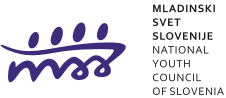 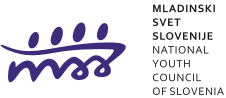 Komu je namenjen? (Katere so ciljne skupine ukrepa? Število?)
Ukrep je namenjen vsem. Mladim za izvajanje urbanih športov in tudi starejšim, ki jih pri tem spodbujajo. Razvoju podmladka urbanih športov. 
Naslovnik ukrepa (Koga se naslavlja pri določenem ukrepu? Kdo je zadolžen za izvedbo oz. implementacijo ukrepa?)
Zasavska regijska skupnost (župani zasavskih občin), Razvojni center Zasavje, Mladinski center Trbovlje.
Pomoč, zunanji akterji (Kdo lahko pomaga pri predlaganju ukrepa oz. kdo lahko pomaga pri izvedbi oz. implementaciji ukrepa.)
Concrete skate parks Rudolf (Nemčija), Davor Milkovič (Nova Gorica), Evropski skladi, Občine v okolici.
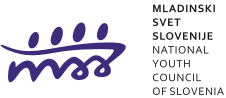 Nacionalno srečanje

Predstavniki mladih so se sestali na tridnevni nacionalni konferenci ter opredelili 6 nacionalnih ukrepov s področja:
trajnostnega razvoja, 
izobraževanja, 
podjetništva, 
zaposlovanja, 
participacije ter 
mladinskega dela.
Povabljeni strokovnjaki obravnavanih področij.
Predstavljanje ukrepov na delovnih odborih Državnega zbora z razpravo s poslanci.
Ob prisotnosti vseh sodelujočih sta nato po en predstavnik mladih in en predstavnik odločevalcev iz vsake skupine predstavila posamezen ukrep.
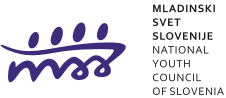 Statistika

12 dvodnevnih regionalnih srečanj
		= 668 aktivnih udeležencev
		= 53 ukrepov na temo participacije
6 evropskih poslancev
6 poslancev
33 predstavnikov občin (župani, podžupani, svetniki, itd.)
28 predstavnikov Zavoda RS za zaposlovanje in
25 drugih odločevalcev iz lokalne ali regionalne ravni.

3-dnevno nacionalno srečanje
22 poslancev, predsednik DZ
predstavniki Urada za mladino RS (MIZŠ)
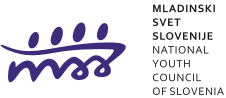 Rezultati

Vloženi dve poslanski pobudi (obe na področju zaposlovanja mladih)
Ukrep aktivne politike zaposlovanja mladih – „Prvi izziv“
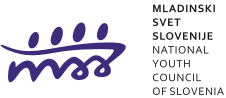 Kaj je strukturiran dialog?

Strukturiran dialog na področju mladine je inštrument, s katerim se mladi, mladinske organizacije in mladinski sveti ter raziskovalci s področja mladine aktivno vključujejo v politični dialog z odgovornimi za mladinsko politiko v povezavi z evropskimi temami in politikami EU, ki jih zadevajo. 

Kje ga lahko uporabimo?
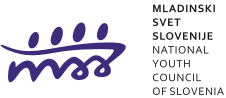 Hvala za pozornost!